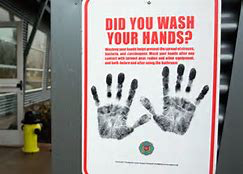 US Economy and Coronavirus Economics
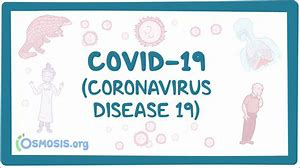 Orange County Chapter of the CSMFO, 
Doris Geide-Stevenson, Ph.D.Weber State University, Ogden, UT
1
National Economic Education Delegation
Vision
One day, the public discussion of policy issues will be grounded in an accurate perception of the underlying economic principles and data.

Mission
NEED unites the skills and knowledge of a vast network of professional economists to promote understanding of the economics of policy issues in the United States.

NEED Presentations
Are nonpartisan and intended to reflect the consensus of the economics profession.
2
Who Are We?
Honorary Board: 54 members
2 Fed Chairs: Janet Yellen, Ben Bernanke
6 Chairs Council of Economic Advisers
Furman (D), Rosen (R), Bernanke (R), Yellen (D), Tyson (D), Goolsbee (D)
3 Nobel Prize Winners
Akerlof, Smith, Maskin
Delegates: 640+ members
At all levels of academia and some in government service
All have a Ph.D. in economics
Crowdsource slide decks
Give presentations
Global Partners: 48 Ph.D. Economists
Aid in slide deck development
3
Credits and Disclaimer
This slide deck was authored by:
Jon D. Haveman, NEED
Scott Baier, Clemson University
Geoffrey Woglom, Amherst College (Emeritus)
Brian Dombeck, Lewis & Clark College
Doris Geide-Stevenson, Weber State

Disclaimer
NEED presentations are designed to be nonpartisan.
It is, however, inevitable that the presenter will be asked for and will provide their own views.
Such views are those of the presenter and not necessarily those of the National Economic Education Delegation (NEED).
4
Outline
State of the pandemic
The U.S. Economy
Total Output
Policy Support
Labor Market 
Inflation
Equity Markets 
Housing Markets 
Great Resignation
5
State of the Pandemic
6
Making Real Progress…Until Omicron
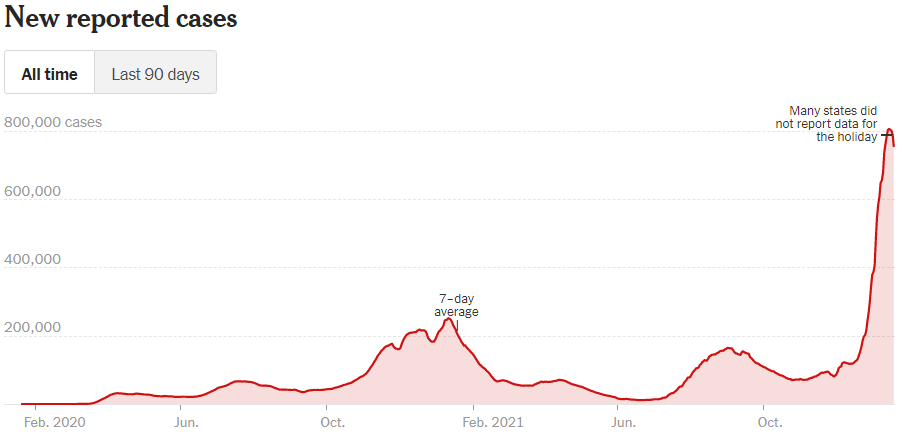 7
Source: NYTimes
California Cases Were Falling Nicely
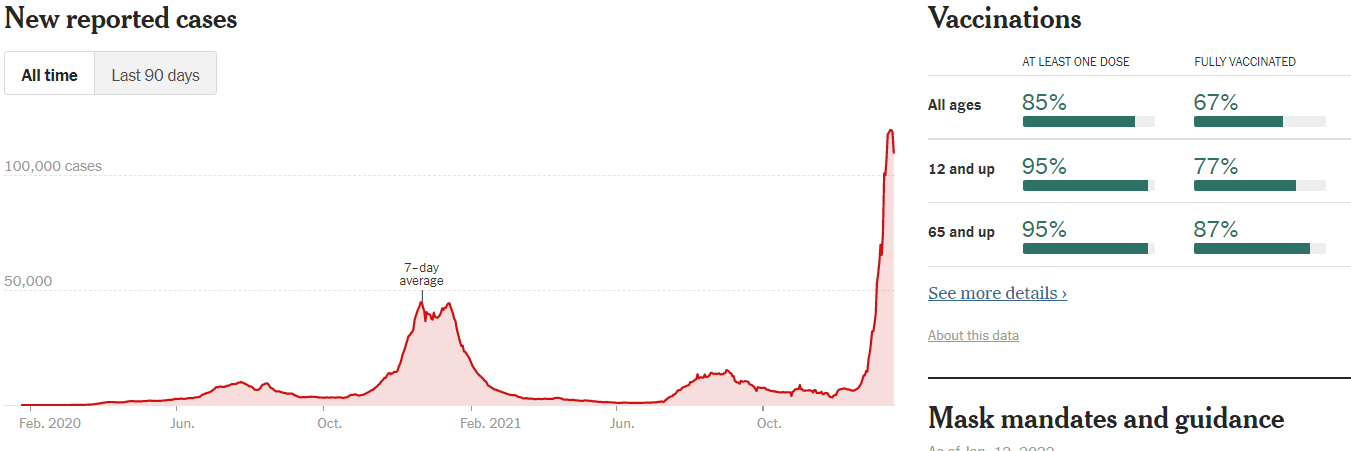 8
Source: NYTimes, Jan. 11, 2022
California – Hospitalizations and Deaths
9
Source: New York Times, Jan. 11, 2022
The U.S. Economy
The Role of the Pandemic versus Policy Adjustments?
10
GDP Trajectory: Pandemic Plunge and Recovery
GDP is:
$0.5 Trillion below 2019 forecast.
$0.2 Trillion ABOVE 2019-Q4 level.
Real GDP = Total value of production = Consumption + Investment + Government Purchases + Net Exports

Still a negative Output Gap compared to the start of the pandemic, but a quick recovery.
11
[Speaker Notes: Above pre-pandemic levels, but not back to potential output.]
Spending Patterns Since First US Case
Q3 - Flat
12
Source: https://tracktherecovery.org/
[Speaker Notes: San Luis Obispo +18.4%  , Santa Barbara +25.7%]
But Not All Industries Were Equally Harmed
13
Unprecedented Policy Support
14
Source: Vanguard Economic and Market Outlook for 2022:Striking a better balance
Employment Changes - US
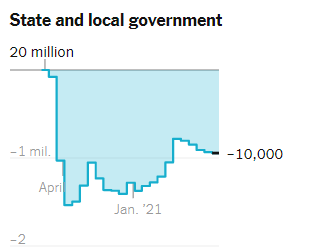 15
Source: New York Times
Employment Gap
3.9 Million below February, 2020.
8.6 Million below where we should be.
16
[Speaker Notes: payroll_recent.png]
Labor Force Participation and Unemployment
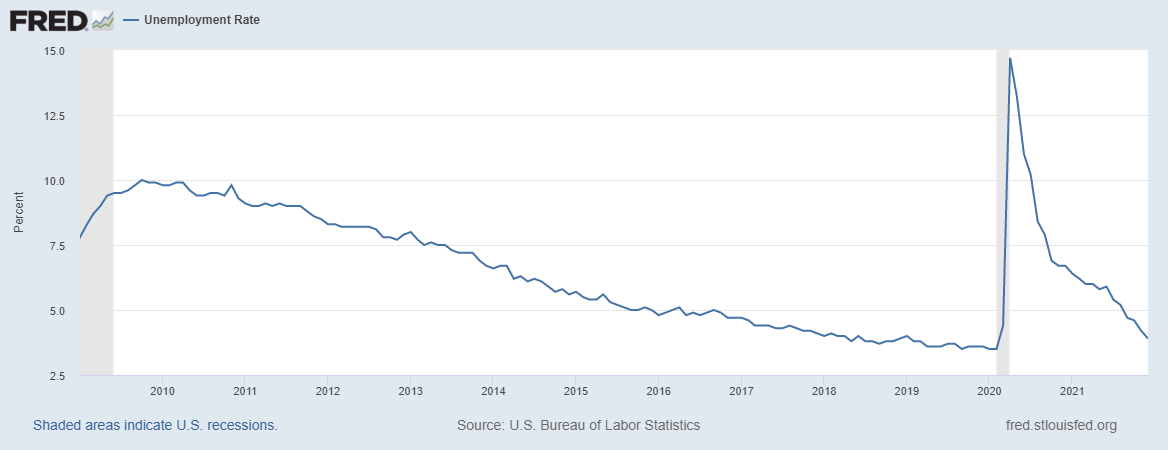 Unemployment rate is somewhat misleading.
17
Labor Force Growth in Orange Co.
18
[Speaker Notes: US  Dec. 2021  3.9%    California  6.9% (Nov. 21)      Orange Co.  4.4 % (Nov. 21)]
Inflation and Asset Markets
Inflation, Equity Markets, Housing Markets
19
Inflation News – Jan. 12, 2022
20
Source: Wall Street Journal
[Speaker Notes: Why CPI overestimates or underestimates inflation – COVID CPI should reflect a change in purchases. Covid CPI 6.54%]
Inflation Targeting over the longer term?
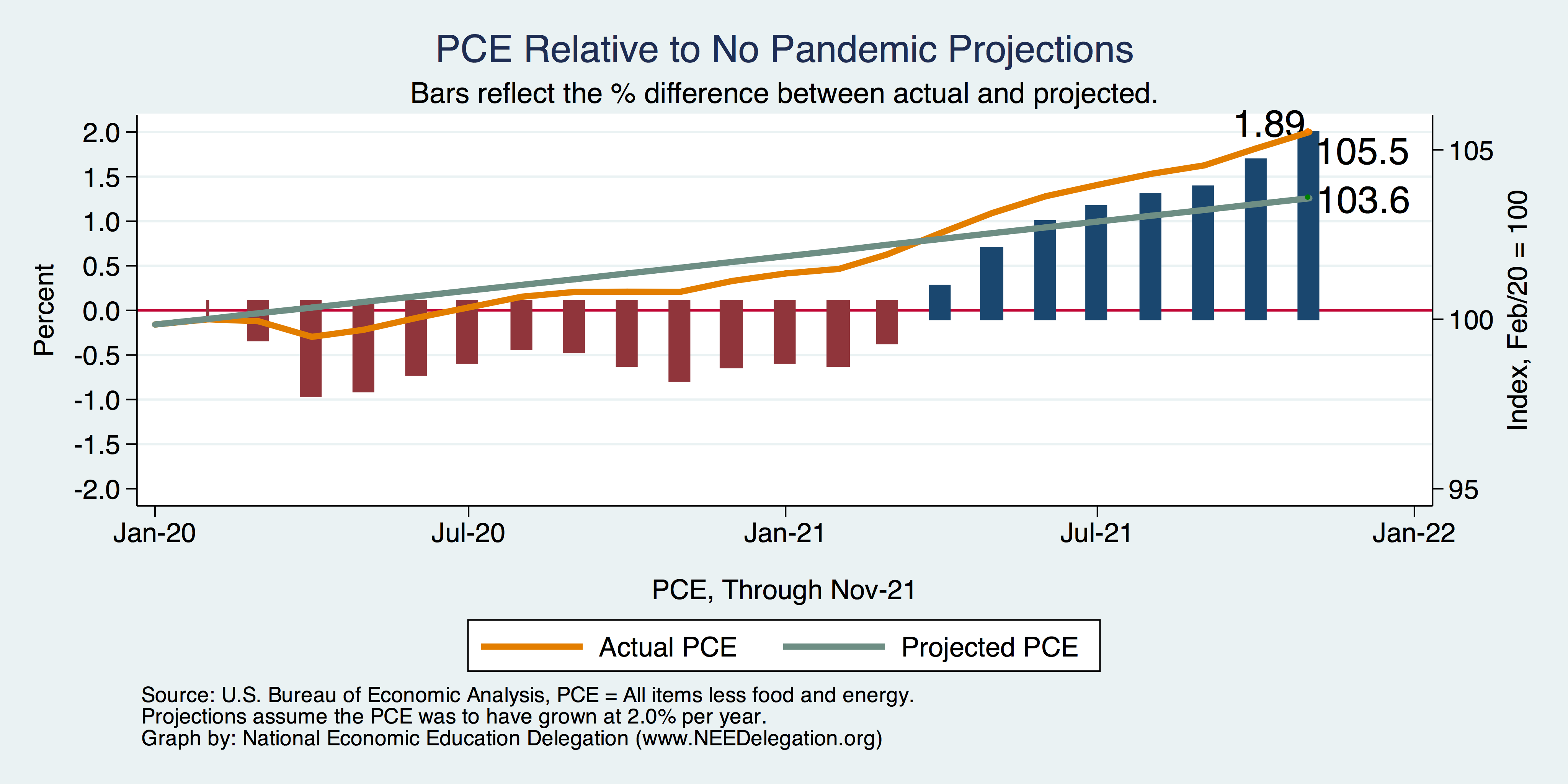 21
[Speaker Notes: Cpi_recent.png]
Measure of Inflation Expectations
Breakeven Inflation Rate = Difference between 
nominal and real 10-year Treasury constant 
Maturity securities. 

Market participants still expect around 2.5% 
of inflation annually over the next 10 years. 

Inflation expectations are still ‘anchored’.
22
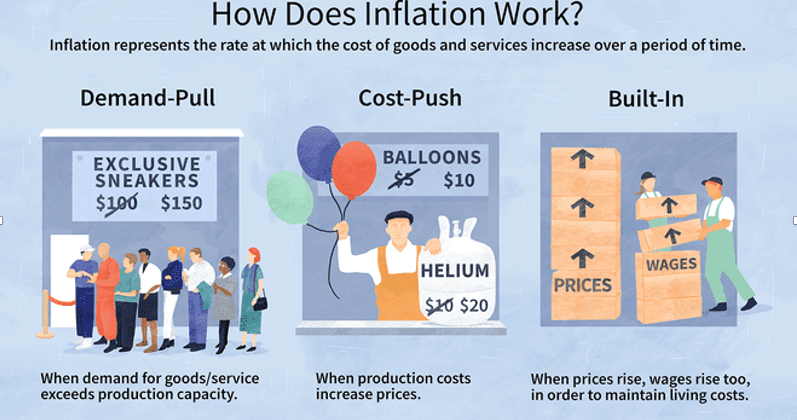 23
Source: Investopedia
We’re Buying Mostly … Stuff
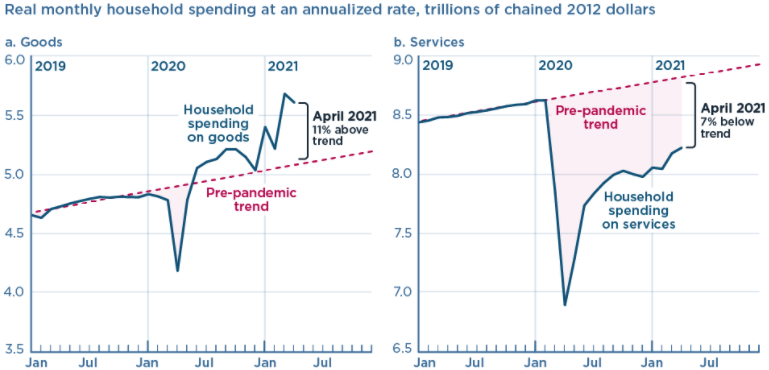 Demand-Pull
24
Source: Jason Furman, PIIE
Inflation: Concentrated
Cost-Push
25
[Speaker Notes: Cost push will continue through 22: China Covid measures, staffing issues US]
Corporate Profits…Adding to Inflation?
26
Will Inflation continue to be elevated?
Likely yes, through 2022.
Continued supply chain issues (China, US staff shortages)
Mitigated by decrease in demand (policy support decreased), but consumers are back to substituting toward in-home consumption which can create bottlenecks
27
Projected Policy Changes - Fed
28
[Speaker Notes: From Dec. 15, 2021]
FedReaction
Very likely to raise interest rates faster than expected – especially if the labor market keeps recovering (fewer demand/supply imbalances, continued recovery of the labor force participation rate and low unemployment rate).
29
Equity Markets – Is there Overvaluation?
Likely yes – based on negative real earnings yields (inflation adjusted earnings per share) which indicates 
that profits are not keeping up with share price increases (even though corporate profits are increasing).
30
Real Estate Prices
31
Home Prices and Housing Starts
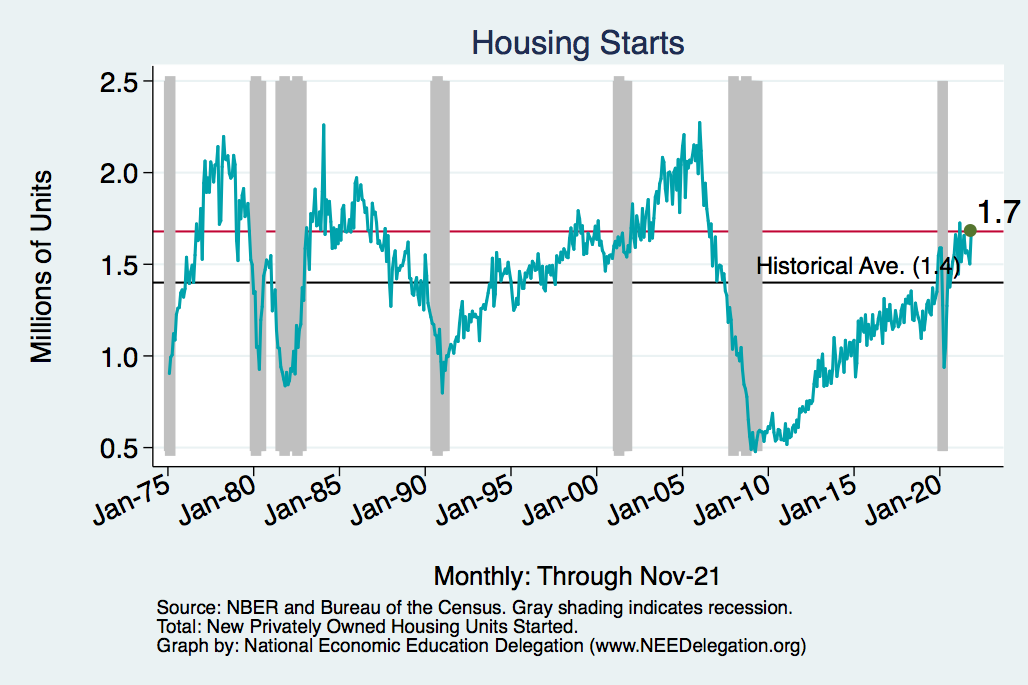 32
[Speaker Notes: Charts:
homeprices_recession.png
housing.png]
RE Experiences Differ!
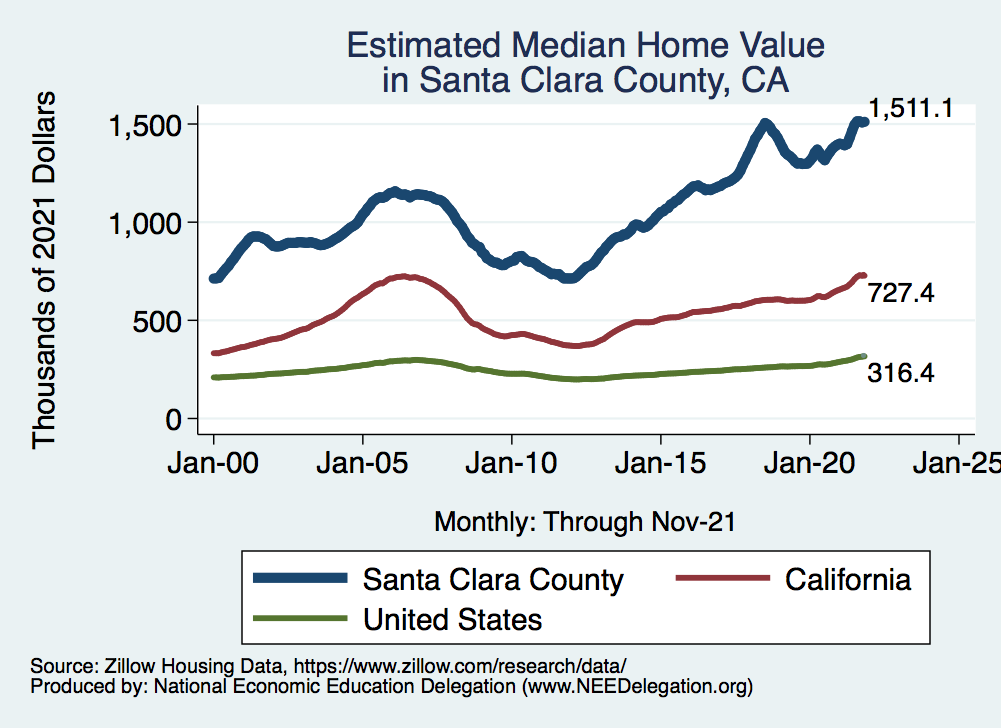 33
An End to California Outmigration?
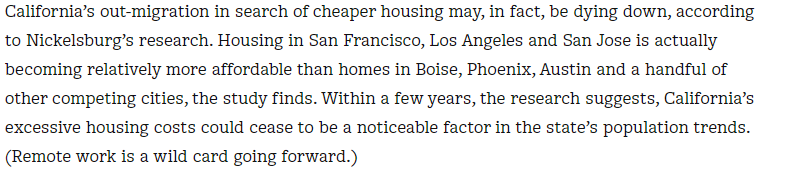 34
Source: UCLA Anderson Review, Dec. 15, 2021
The Great Resignation
35
Quits Are High! The Great Resignation
36
Quits – Rising, but More in Some Industries
Accom. & Food Services
Leisure & Hospitality
Retail
37
This is Happening as Nominal Wages Rise
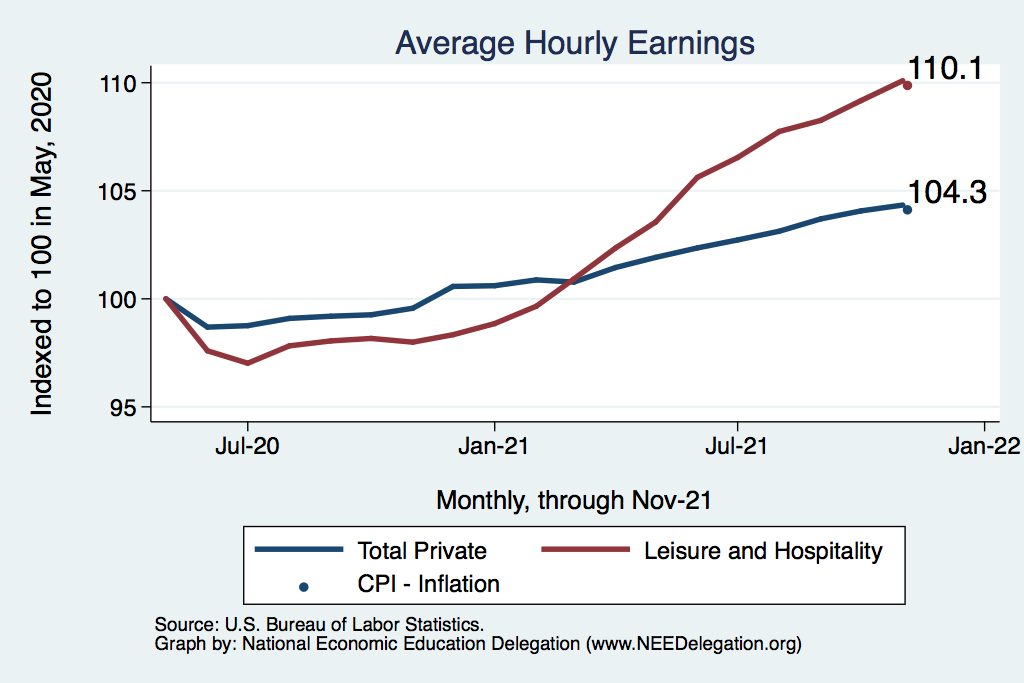 Leisure & Hospitality
Total Nonfarm
38
Inflation Adjusted Wages Are Falling
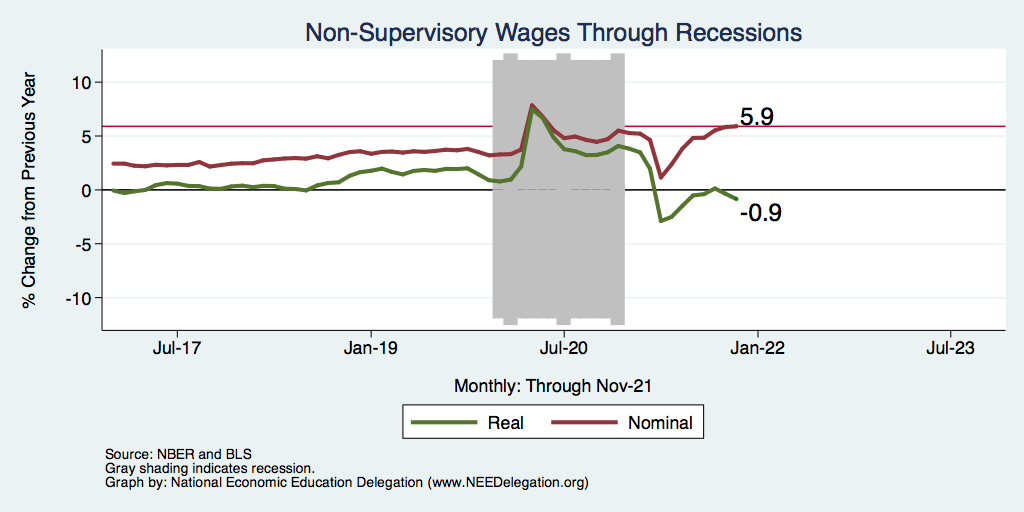 39
Declining Resources May Change Things
40
Source: NYTimes.com
Primary Topics Covered
GDP
Recovered the decline, but not where it should be. 
Won’t recover previous forecast until late 2022. Growth: 4.0%
Employment
Still down 8.6 million jobs relative to forecast.  (3.9 million relative to Feb/20).
Labor force is 2.5 million smaller than at the beginning of the pandemic.
Rising wages are not enticing low-wage workers back to work.
Inflation
Going to be high for a while, but transitory – maybe?
41
[Speaker Notes: IMF: 6%  Fed: 5.5%]
Conclusion
Recovery is well underway, but will be slowing.
GDP will likely have expanded 5.5% percent in 2021, about 4% in 2022.
Physical health determines economic health for the economy.
Variants may well slow our progress: Omicron.
Gov’t missteps may also hinder progress.
Biggest problems:
Supply chain bottlenecks.
Labor force participation.
42
Best Measures of Progress – Conclusion
Inflation – getting it under control.
Real wages – need to see progress.
Workforce participation – need growth here to get GDP growth.
Pay less attention to the unemployment rate.
43
Thank you!
Any Questions?


www.NEEDelegation.org
Jon D. Haveman
Jon@NEEDelegation.org

Contact NEED: info@NEEDelegation.org

Submit a testimonial:  www.NEEDelegation.org/testimonials.php

Become a Friend of NEED:  www.NEEDelegation.org/friend.php
44
www.NEEDelegation.org/LocalGraphs
For every state and county in the United States.
Detailed graphs on employment, housing, moves, and other statistics.
45
Available NEED Topics Include:
Coronavirus Economics
US Economy
Climate Change
Economic Inequality
Economic Mobility
Trade and Globalization
Minimum Wages
Immigration Economics
Housing Policy
Federal Budgets
Federal Debt
Black-White Wealth Gap
Autonomous Vehicles
US Social Policy
46
Trends in Labor Force Participation
47
[Speaker Notes: CLF16OV.png]
Supply Chains Are at the Core
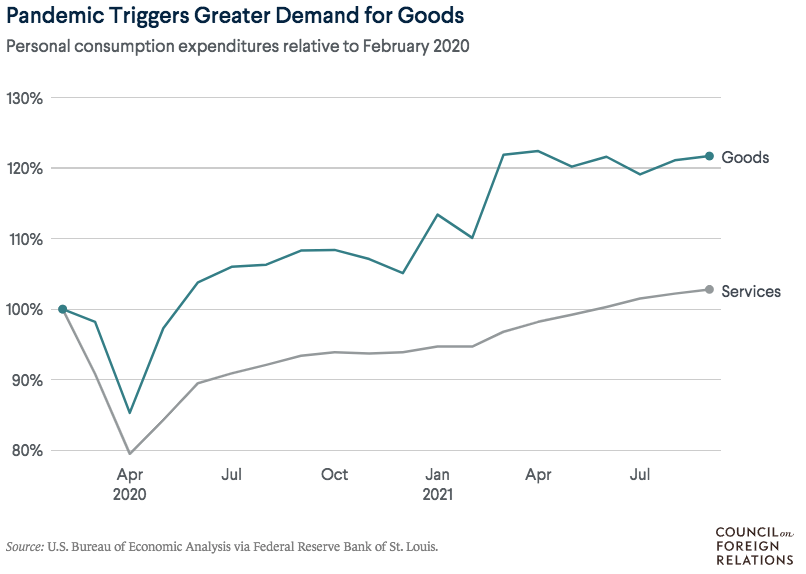 48
What Are Supply Chains?
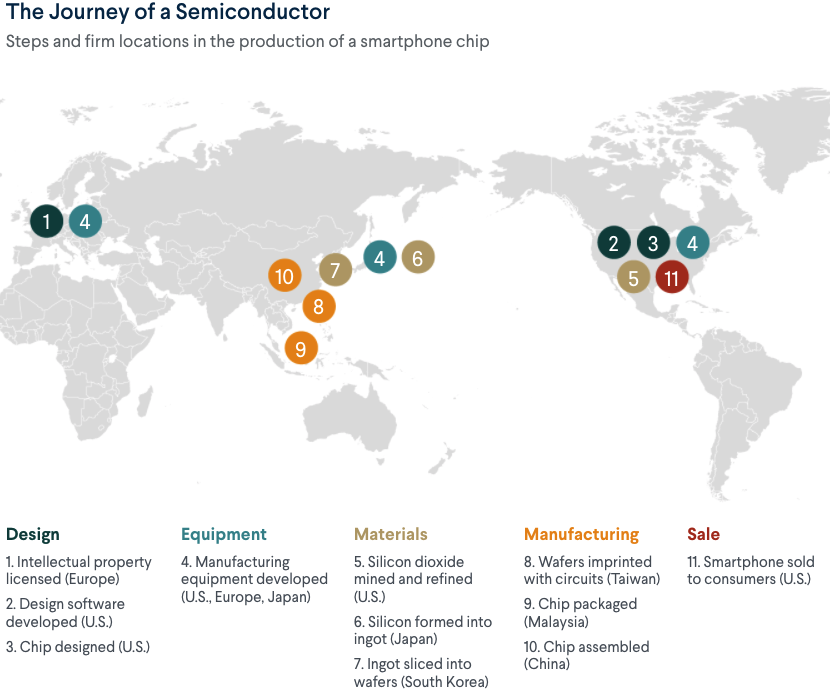 49
https://www.cfr.org/article/what-happened-supply-chains-2021
Puzzle:  Is Inflation Permanently Higher?
Fed: Price increases may be: 
1) rebound from low prices last year; 
2) temporary due to supply chain disruptions; e.g., used cars, bldg supplies.
3) influenced by rising wages in the future.

On the other hand:  We are close to full employment and monetary and fiscal policies are very easy.

Nobody knows, but Fed has wavered in its optimism.
50
Telecommuting – Will it Stick?
Working from home is ALWAYS less productive than working in the office.
But the gap has shrunk because of technology.
In the interest of workplace productivity, employers are likely to allow more working from home.
Increased in-office moral and hence productivity.
But not 100% or even 50%.  How much?
Has important implications for real estate.
51
Residential Real Estate
Rental markets
Eviction moratoria are over.
CA: Making payments can stay + 25%.
Self-evictions?
Not enough in the American Rescue Plan.
Reports of rents rising significantly.
Owned homes
Depends on location. 
San Francisco – recovering.
Los Angeles County – continued strength.
Size matters: large homes are selling particularly well.
52
Inflation – Cost of Rent
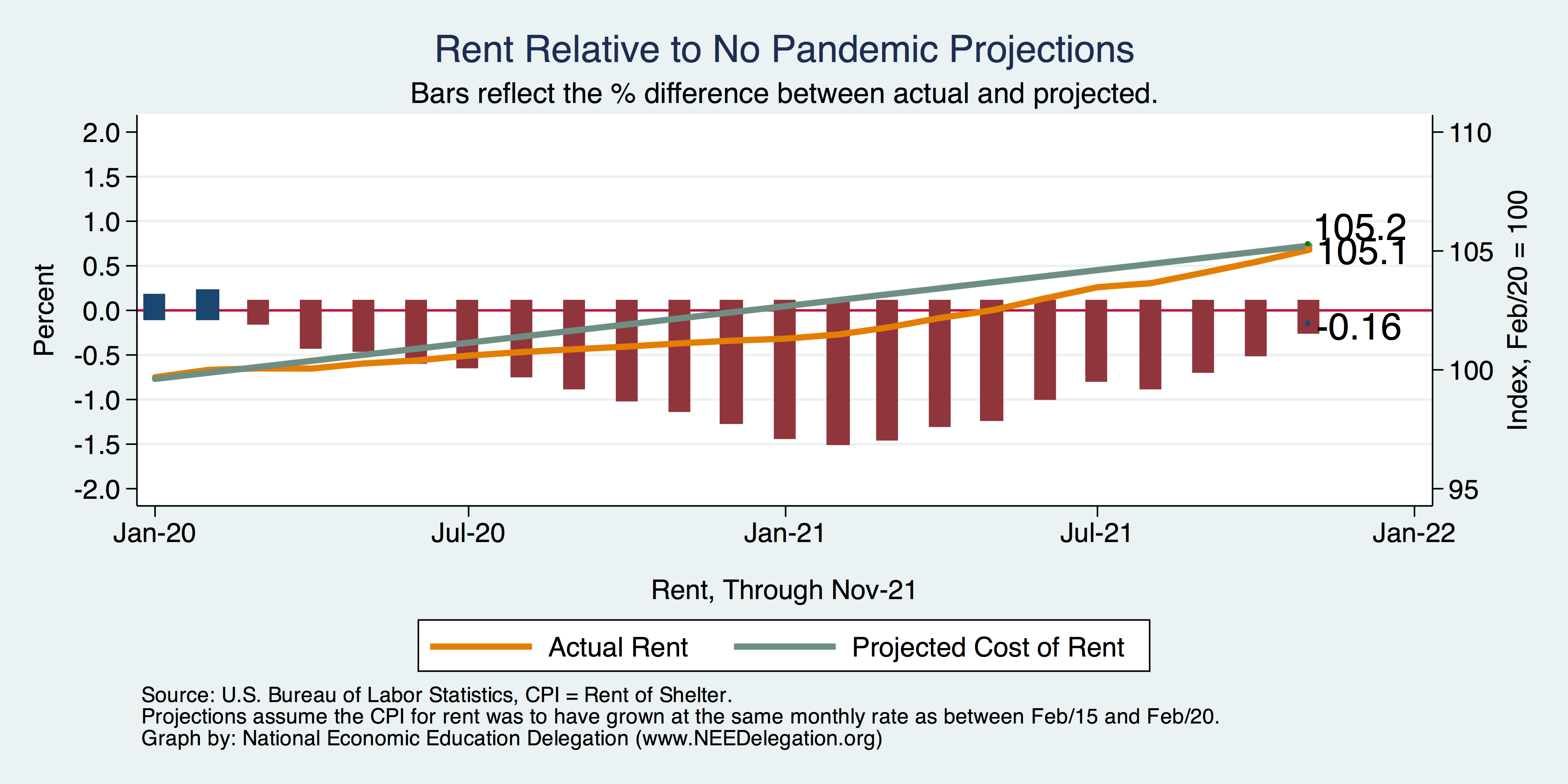 53
[Speaker Notes: Cpi_recent.png]